ECMP 355
Final Reflection
Kayla Marlin
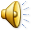 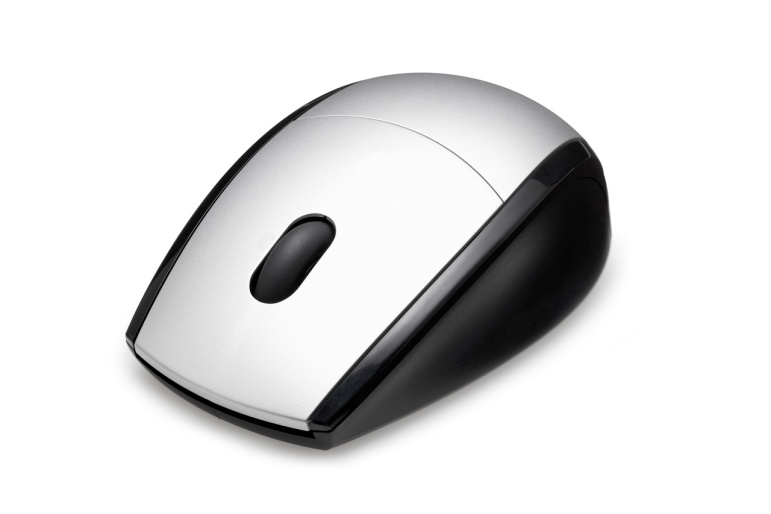 [Speaker Notes: ECMP 355 reflection.  When I started ECMP this semester I was a little bit nervous.  I have never been very technology savvy and didn’t know if I would be able to complete some of the tasks that were a head of me.  I feel as though I have learned so much from this class this semester and have found things that I can take with me, as a future teacher to improve my learning as well as the learning of my students.  I had different aspects of technology that were very beneficial that I would take into the classroom as a teacher.  I also found that technology failed me at times.  Despite this, I think that to be able to be successful as a teacher you have to find new ways to recreate lessons for your students and technology is a great way to be able to do this.  We can connect with people from all over the world in a matter of seconds, why not take advantage of this in any way possible!?]
BLOGGING
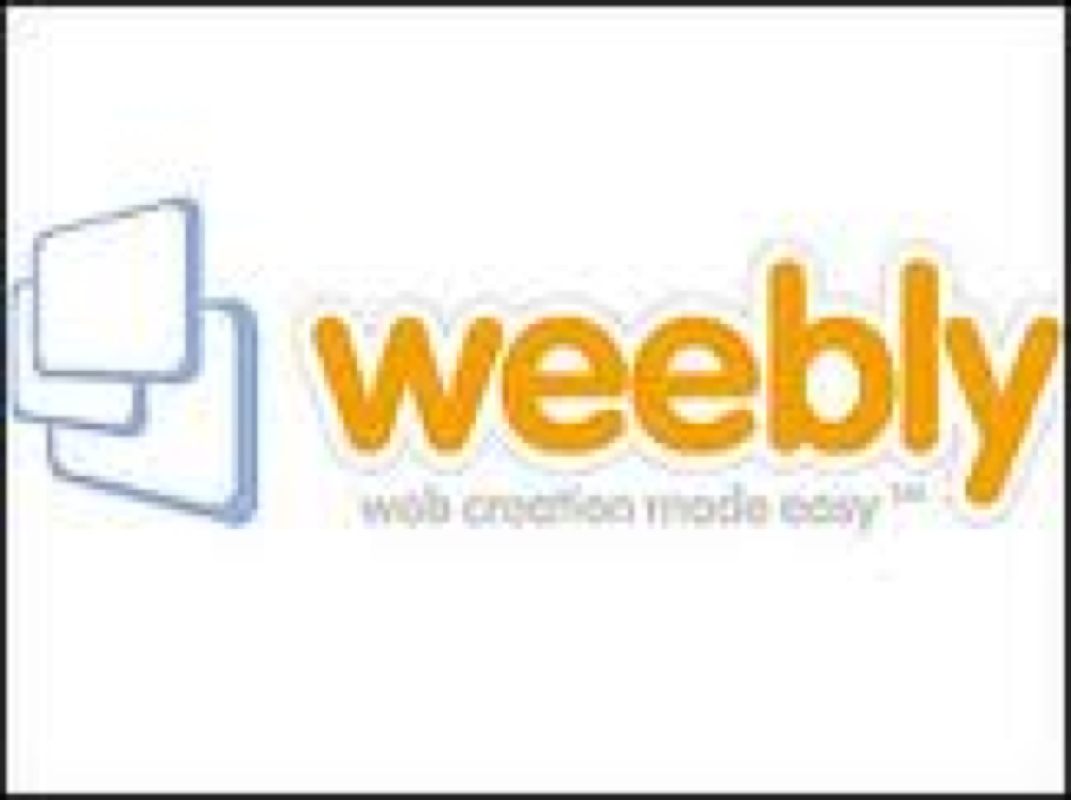 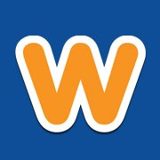 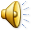 [Speaker Notes: I am new to blogging.  When being introduced to this class, it was the first time I had ever looked at blogging websites.  I was confused and didn’t really know what to do!  I came across Weebly.  This seemed easy to navigate through and gave me a lot of design options that really intrigued me!  I found that I could really make this sharing space my own because of this.  I tried to only put things on my blog that related to education.  This way my blog could be a place for teachers to access.  I put things on here that challenged my thinking as well as educational jokes and videos that brightened my day.]
Live Sessions
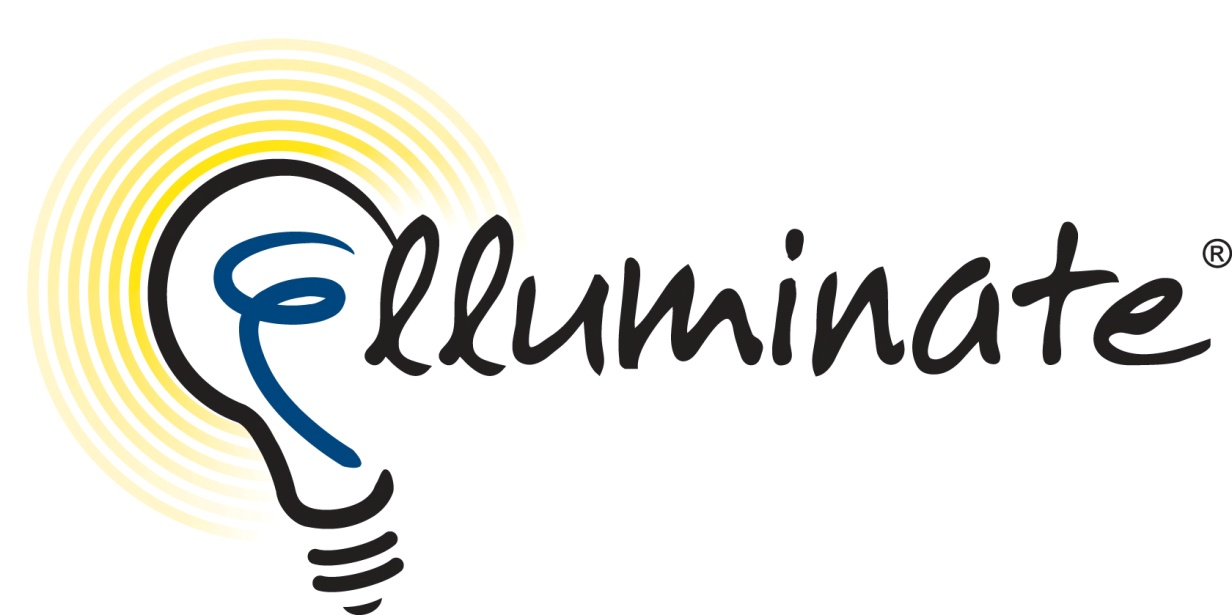 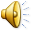 [Speaker Notes: Elluminate was also a new experience to me.  I had never before taken an online class.  I didn’t really know what to expect.  I liked using Elluminate.  It allowed Dean and other moderators to talk, share videos, and screen share.  It also gave the class an opportunity to use the chat box to ask questions or to just have a side conversation that was related to the topic.  If I were to do an online communication with a class I think that this would be a good tool to use.]
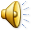 [Speaker Notes: TWITTER. This was a tool that I didn’t think that I would ever use.  I vowed I would never have a twitter account and this class made me have to change my mind.  After playing around with it I can see how it would be a useful tool to use in the classroom.  I have not yet decided if it is something that I would use to communicate with my students.  In my opinion there are other tools that I see more useful for school.  I do however like being able to reach out to other educators and see what their view are on certain school issues.]
Making Connections
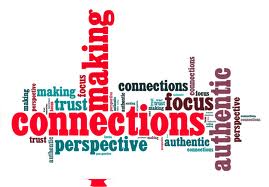 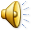 [Speaker Notes: The thing that excited me the most this semester was to be able to make connections and collaborate with different teachers and colleagues.  It was awesome to be able to hear what other people in the field had to see and their ideas.  I think that it helped me to develop my own ideas and own perspective of what I want to be able to do in my classroom.  They shared ideas that I would never of gotten the opportunity to hear about if it wasn’t for this class.  I found myself being able to connect to some of the presenters more than I could with others.  I think this is because my perspective of how far I want to take technology in the classroom was very similar to theirs.  I liked being able to connect with my mentor.  Even though he was only in Roleau, SK he is not someone that I would be able to connect to and be able to be a presence in his classroom.  This was really interesting to me!  As a teacher, I want to be able to make these connections and find people who could be an asset to bring into my student’s learning]
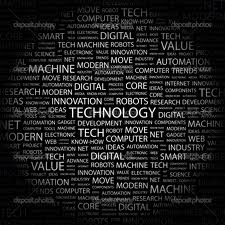 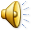 [Speaker Notes: I was really glad that I took ECMP 355.  I learned a lot about not only technology but also my own personal teaching philosophy.  I got an idea of what is important to me as a teacher and what I would want to include in my teaching practice.  I feel like I’ve grown a lot this semester in my teaching practice and can’t wait to take some of the tools that I learned in this class into the classroom in my internship this fall!]